Remote Patient Monitoring Program & Get Your Health Record
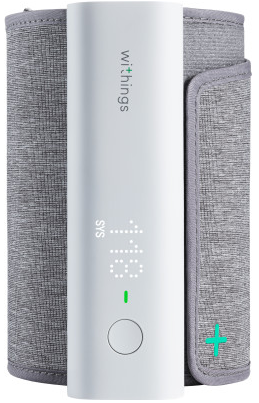 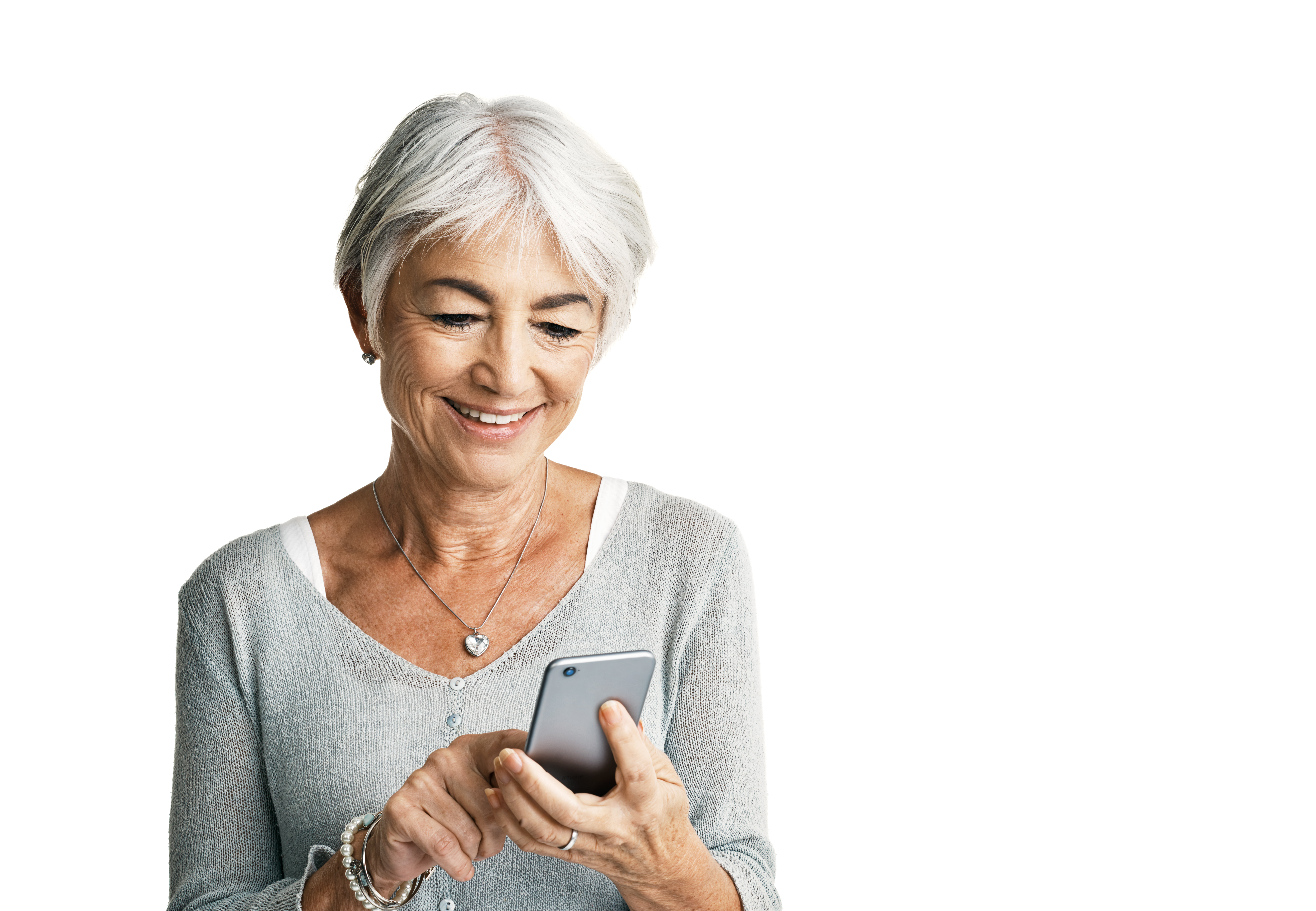 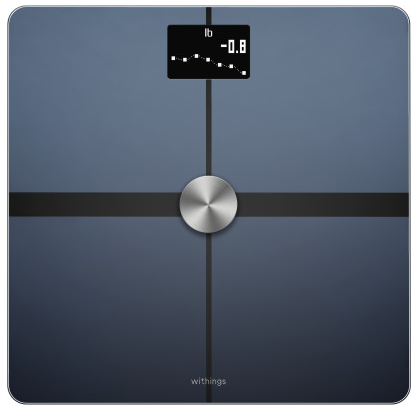 Download WiThings Health Mate App
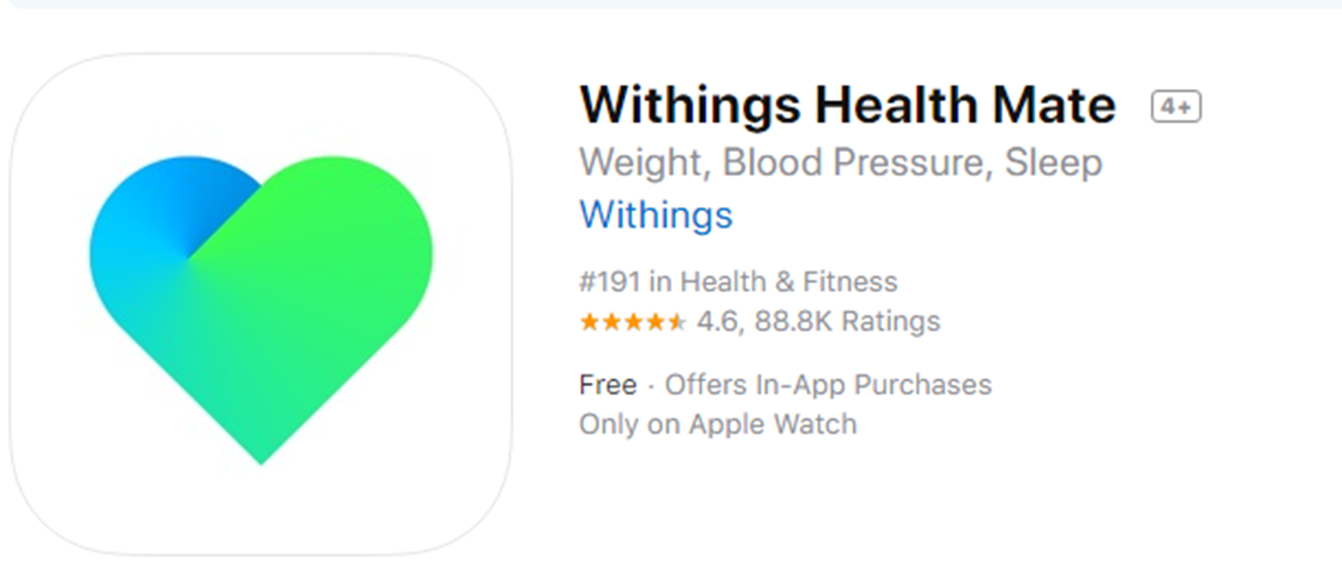 Search and Download Health Mate App
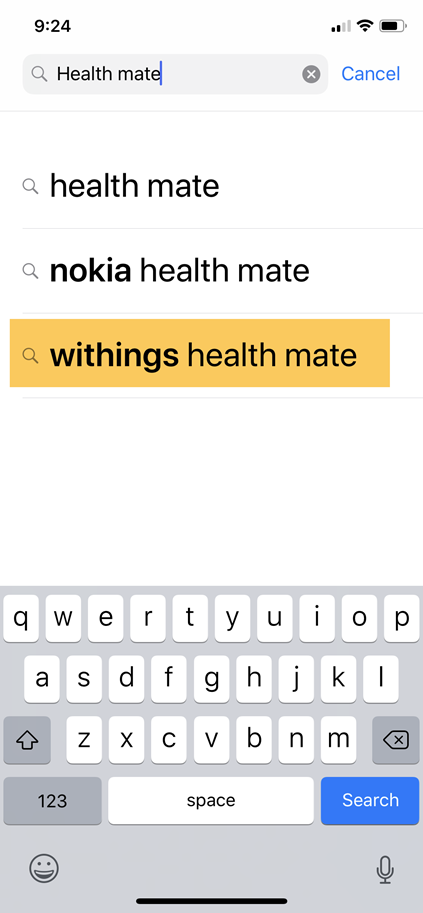 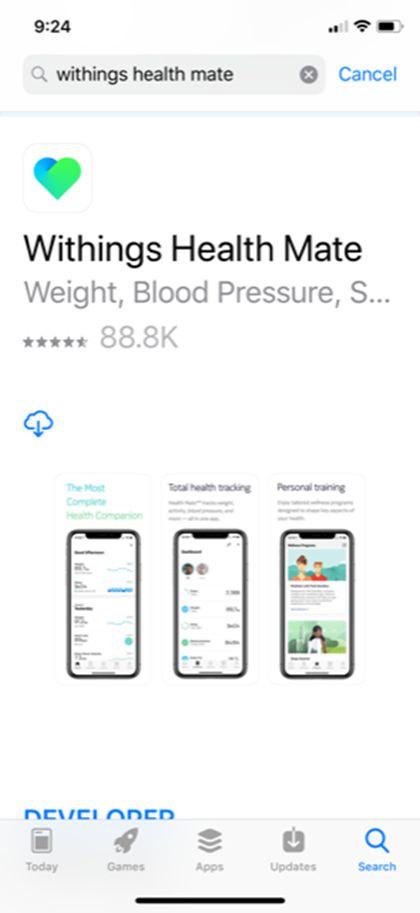 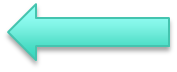 Sign Up
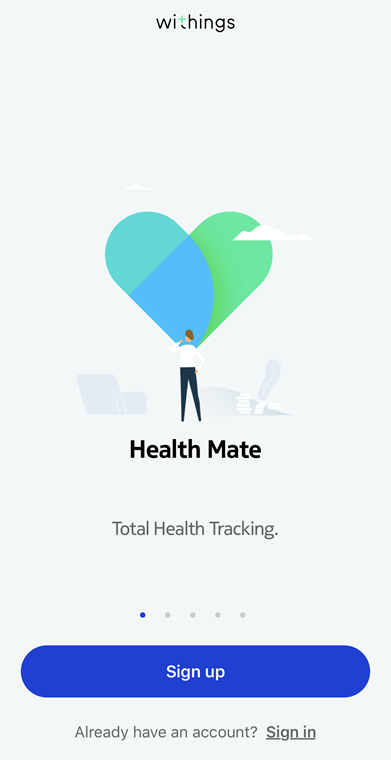 Create Account
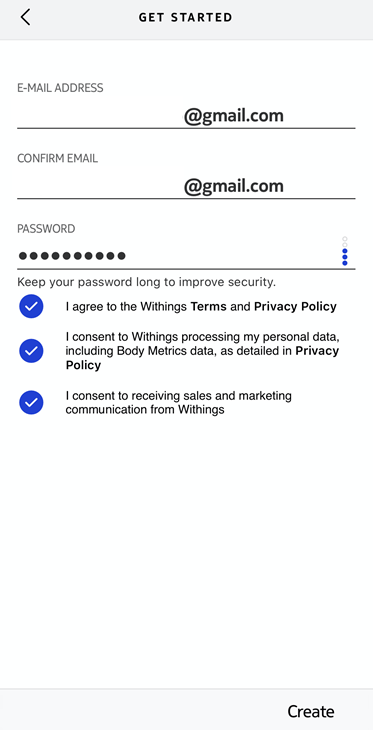 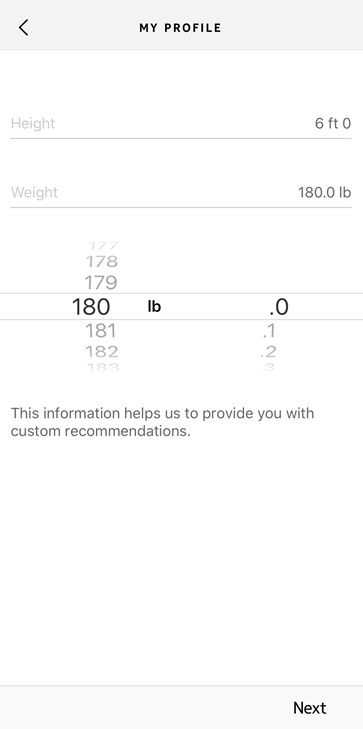 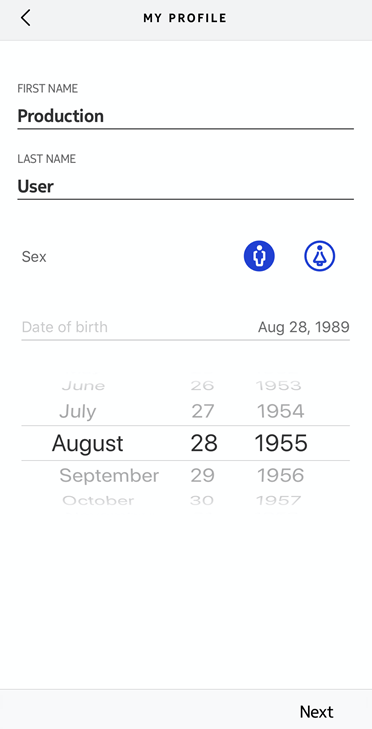 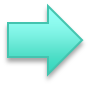 Body+ Body Scale Setup
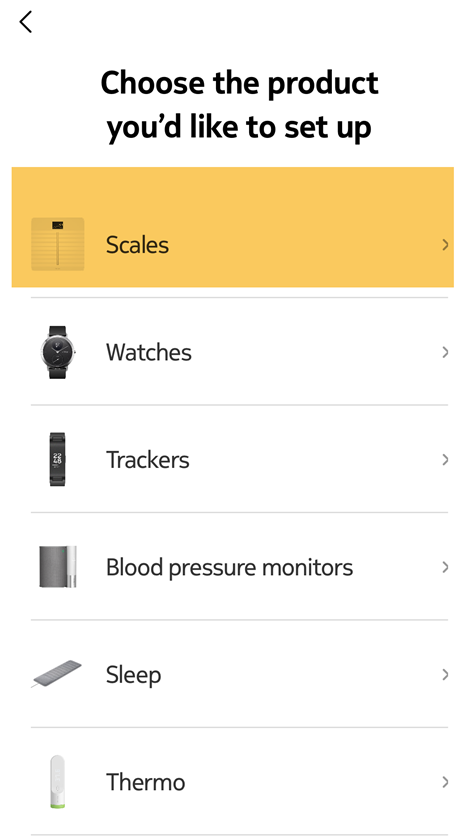 Body + Scale
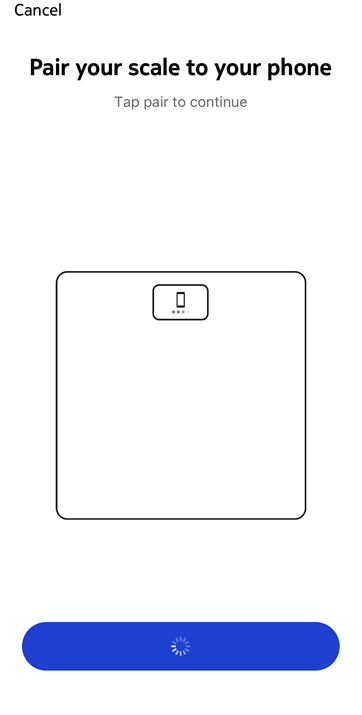 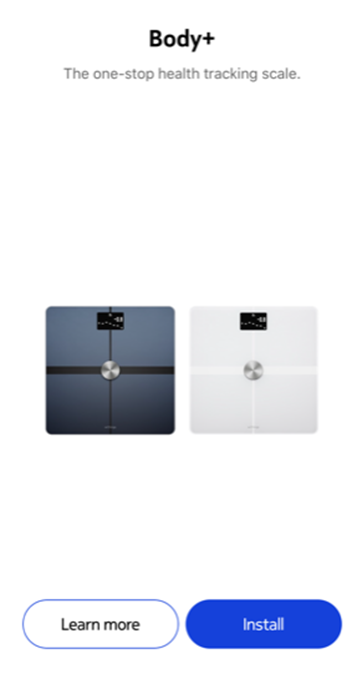 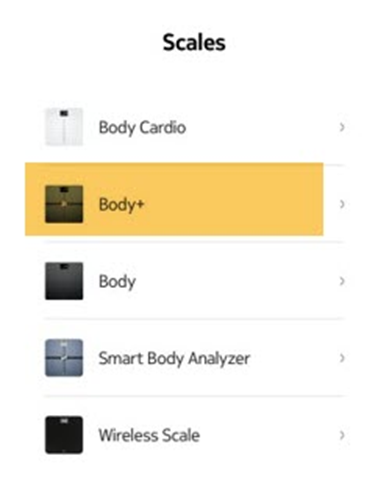 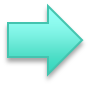 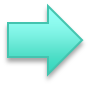 Body + Scale
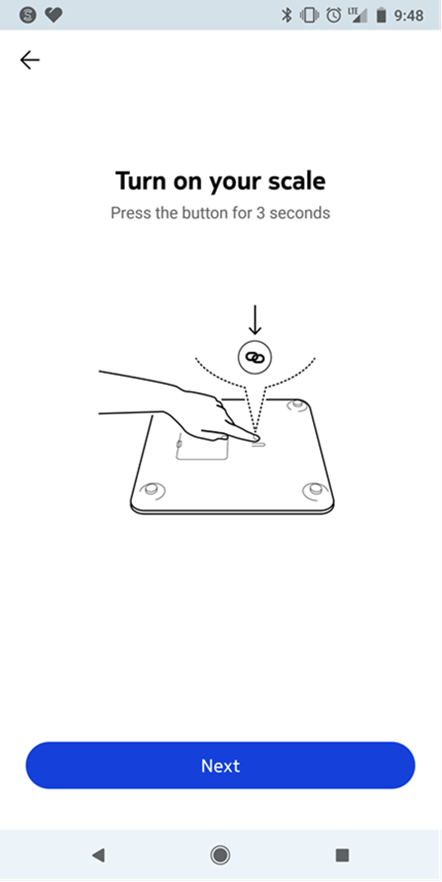 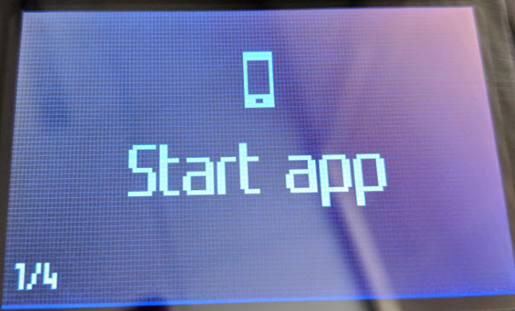 When the scale displays “Start App” click the “Next” button on your app to start the sync process.
Installing Device Error
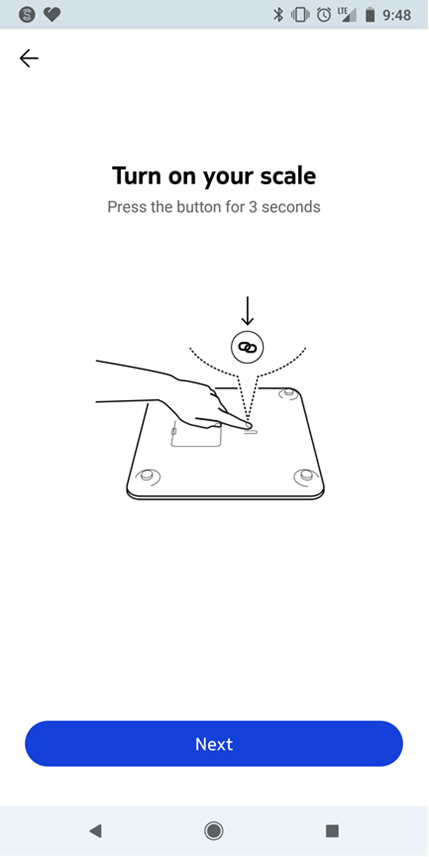 If you receive this message on your scale, you have pressed the button for too long. Please go back a step to try again.
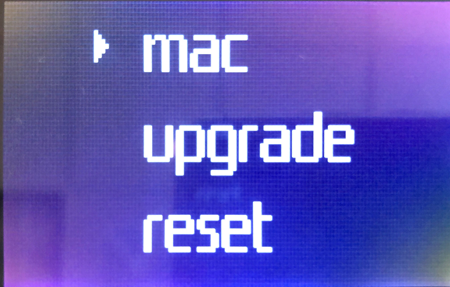 Setup
Connect via Bluetooth
Personalize your measurements
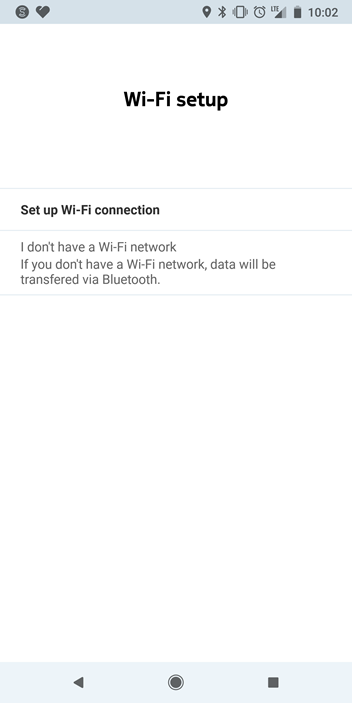 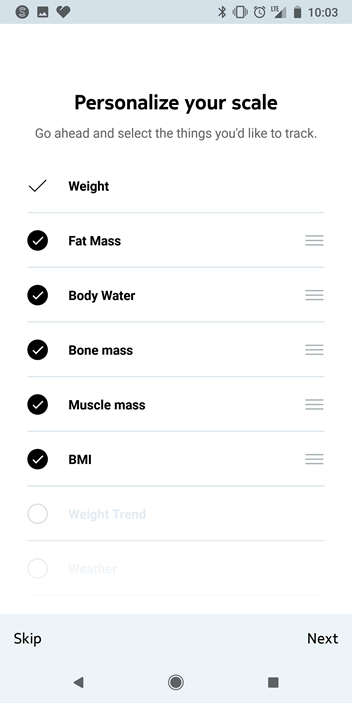 Setup
Set a goal
Get started!
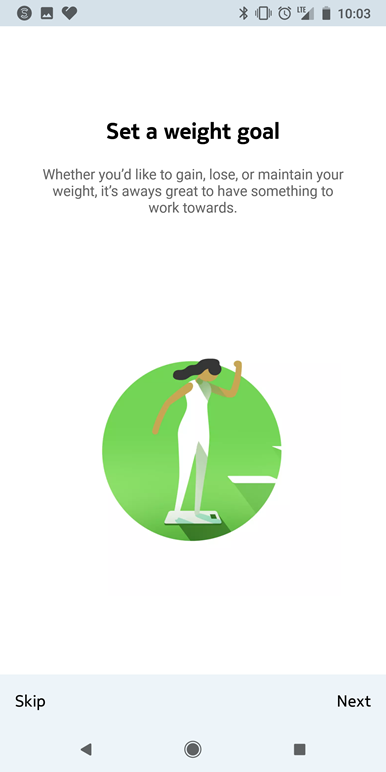 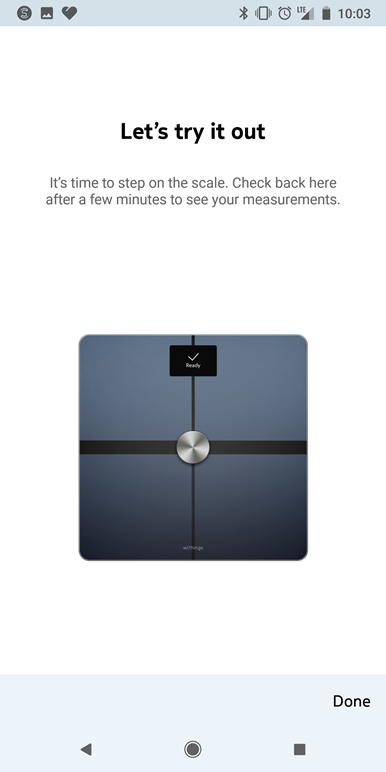 BPM Connect
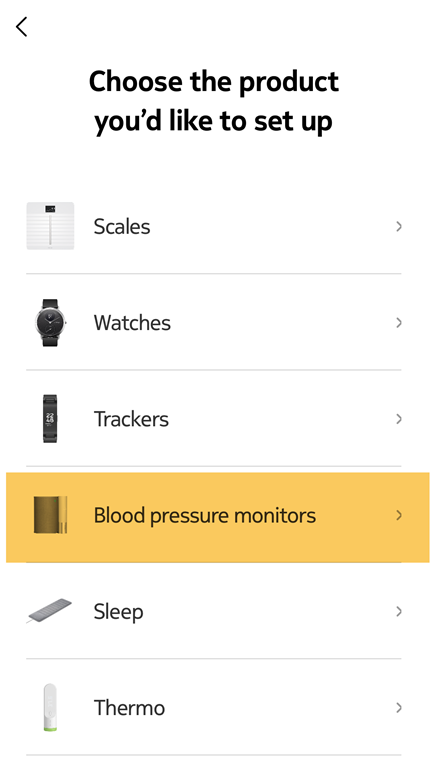 BPM Connect
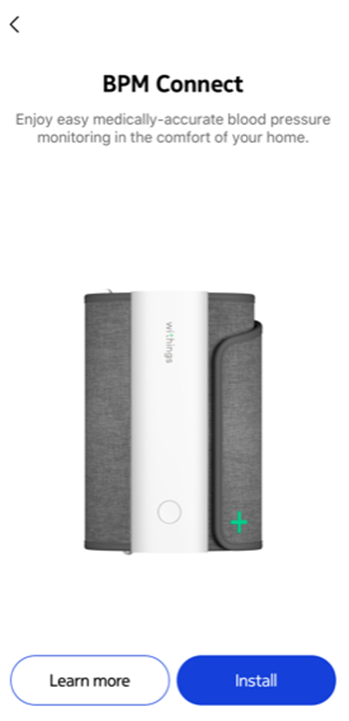 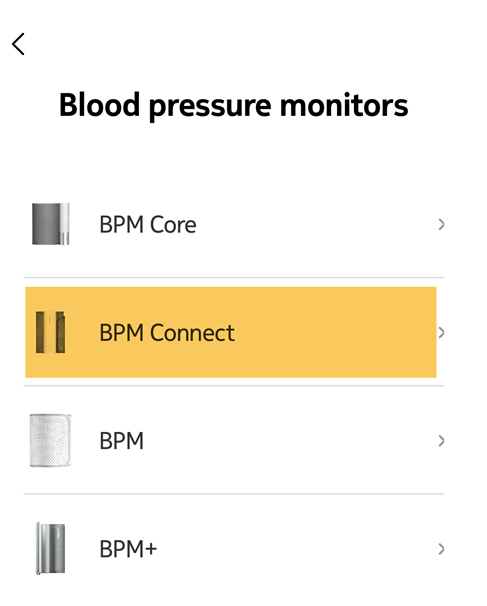 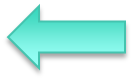 BPM Connect
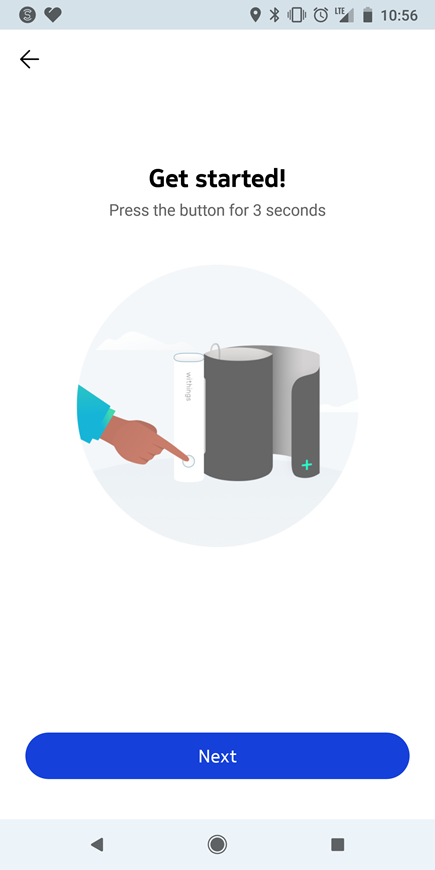 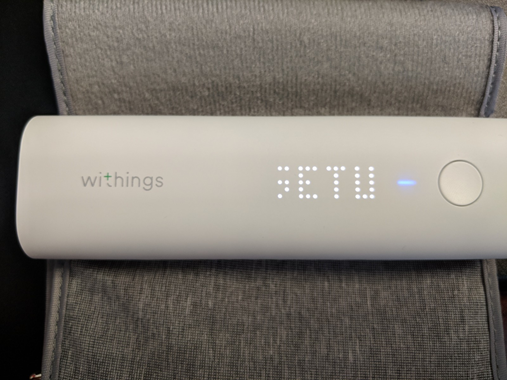 When the “Setup” message displays across the Blood Pressure Monitor, click “Next” on your app to start the sync process.
BPM Connect
Connect via Bluetooth
Connection complete
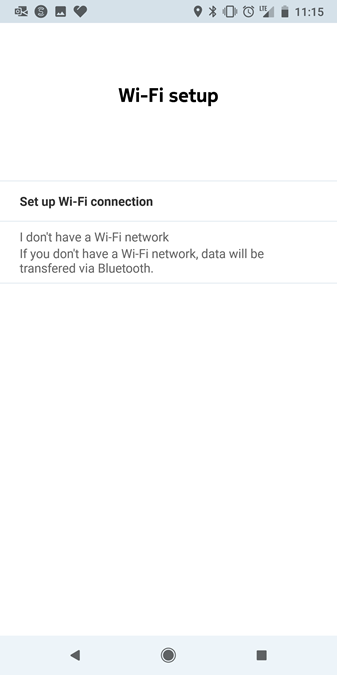 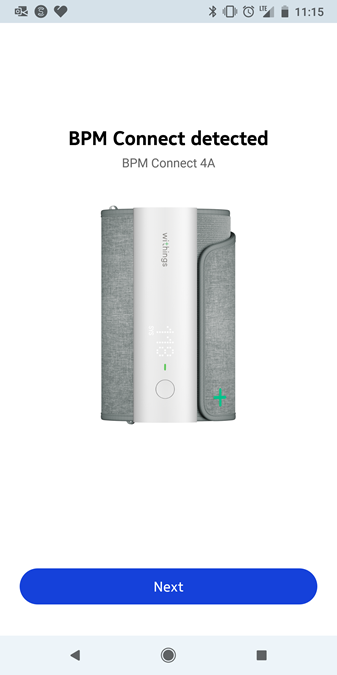 BPM Connect
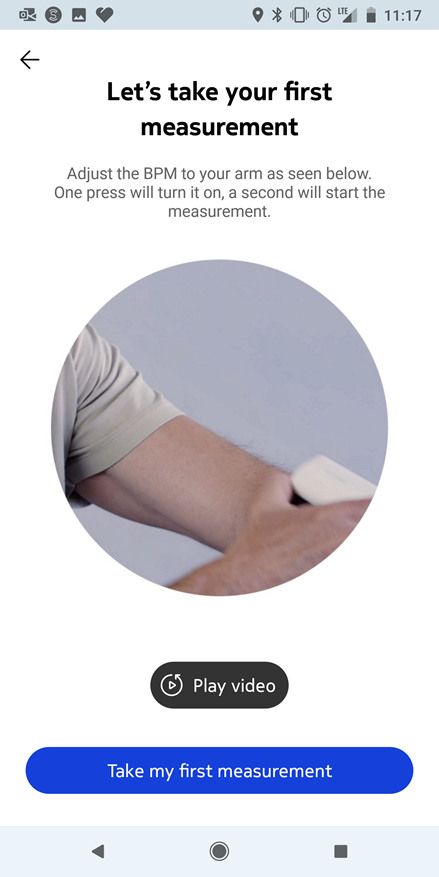 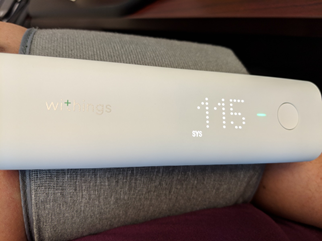 Systolic
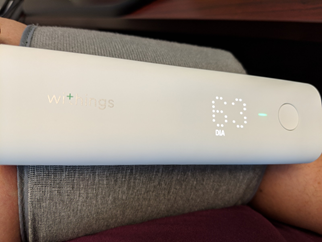 Diastolic
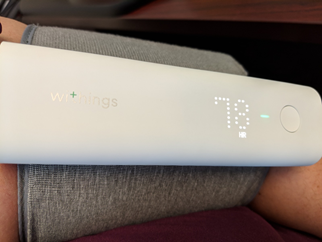 Heart Rate
To switch users: After reading is complete,  hold button down till next name displays. Then tap button once to set.
Get Your Health Record
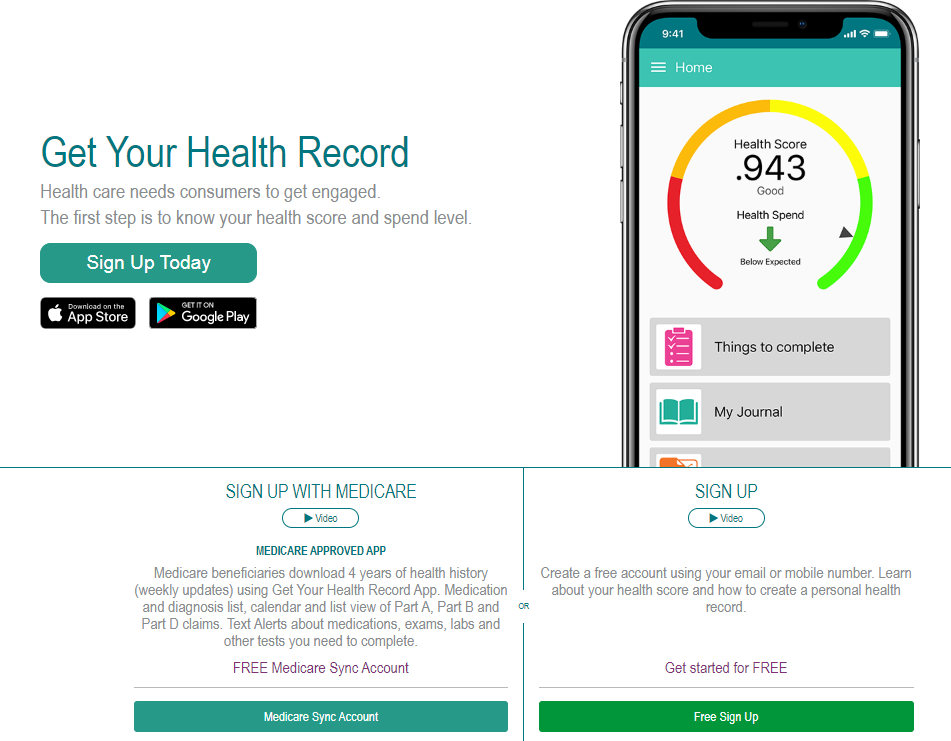 Get Your Health Record
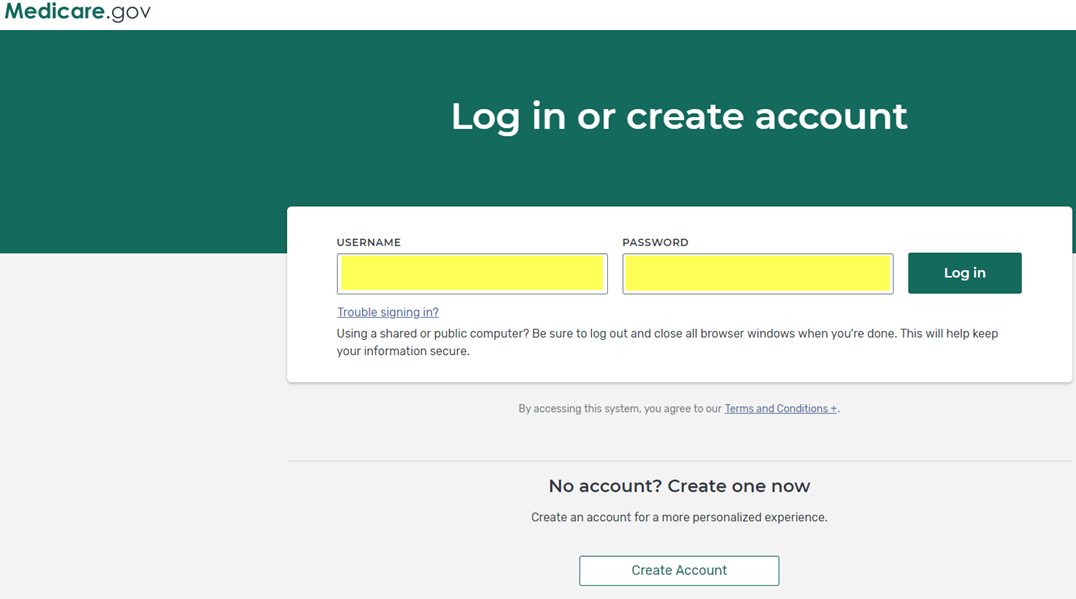 Don’t have an account? Click Create Account
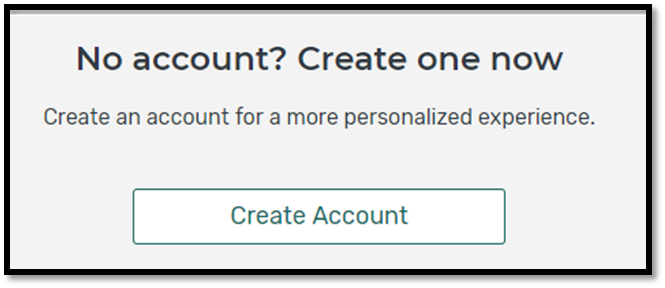 Creating a Medicare Account
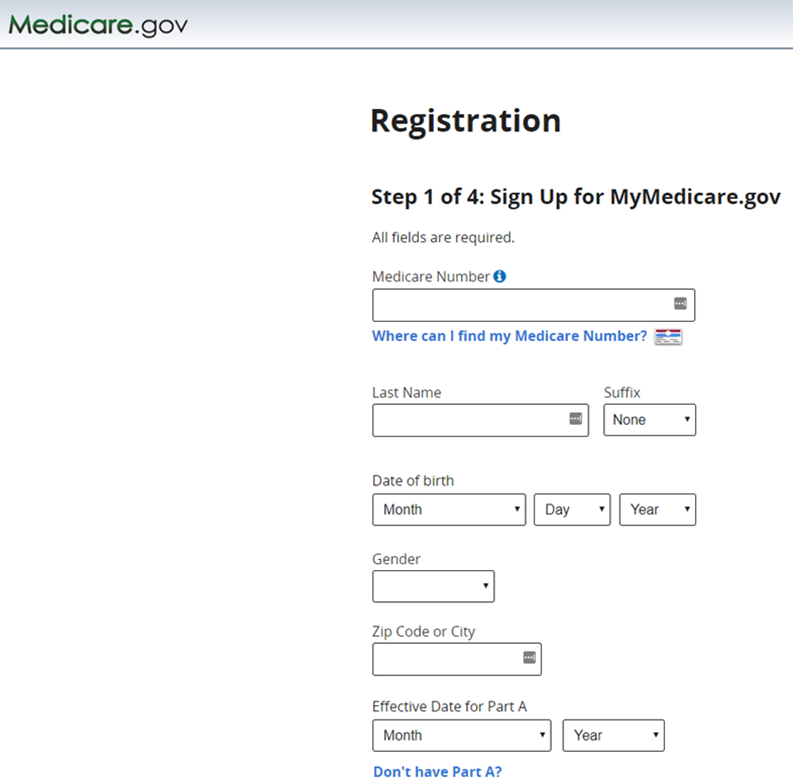 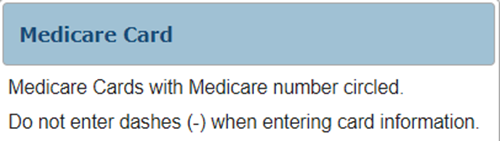 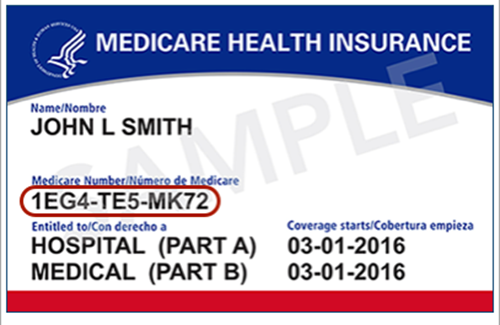 Creating a Medicare Account
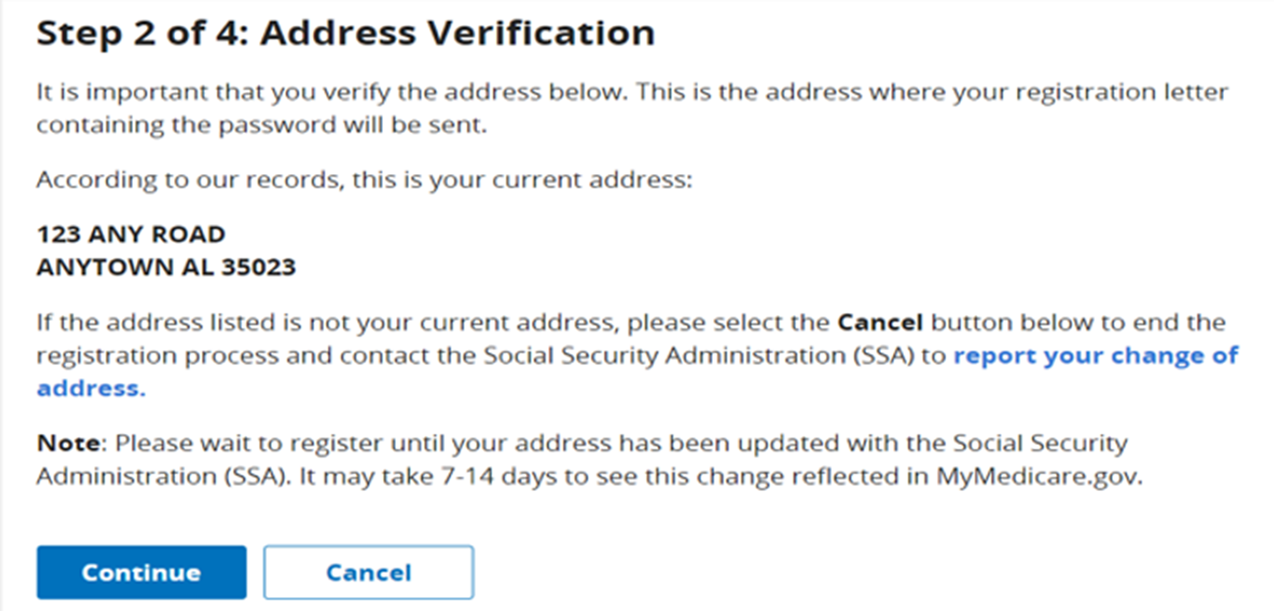 Creating a Medicare Account
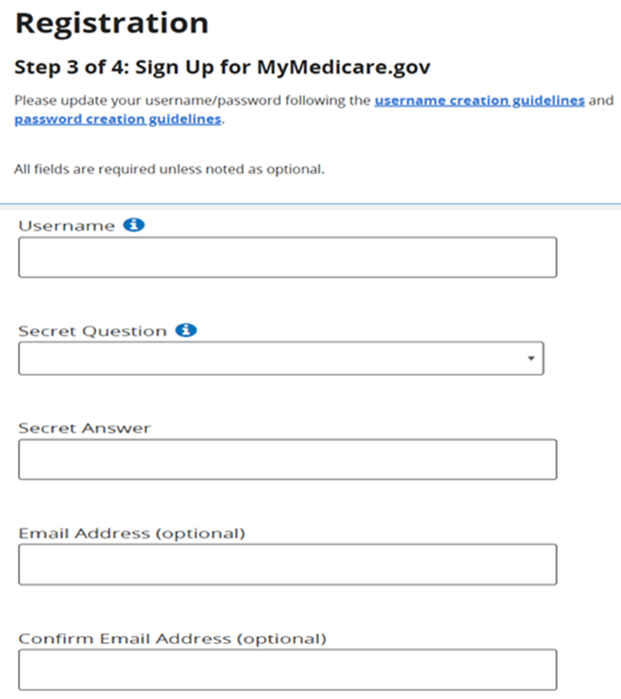 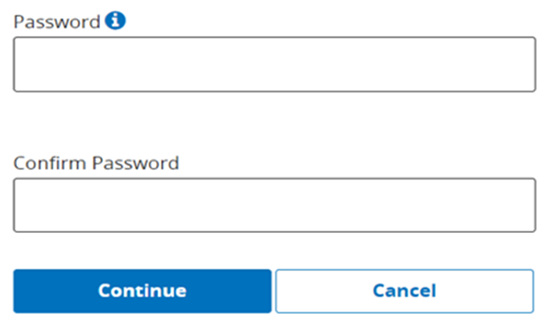 Creating a Medicare Account
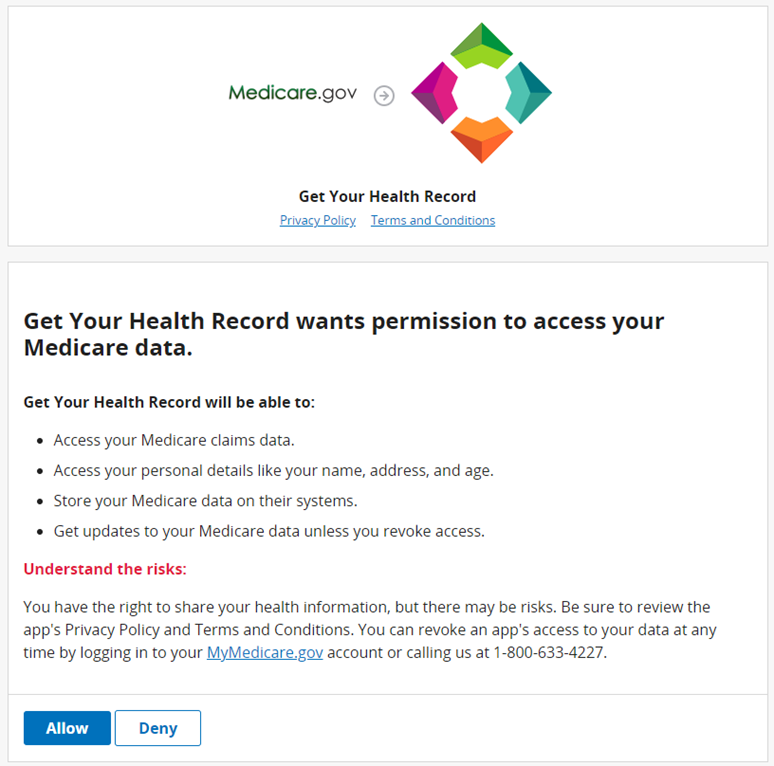 Creating a Medicare Account
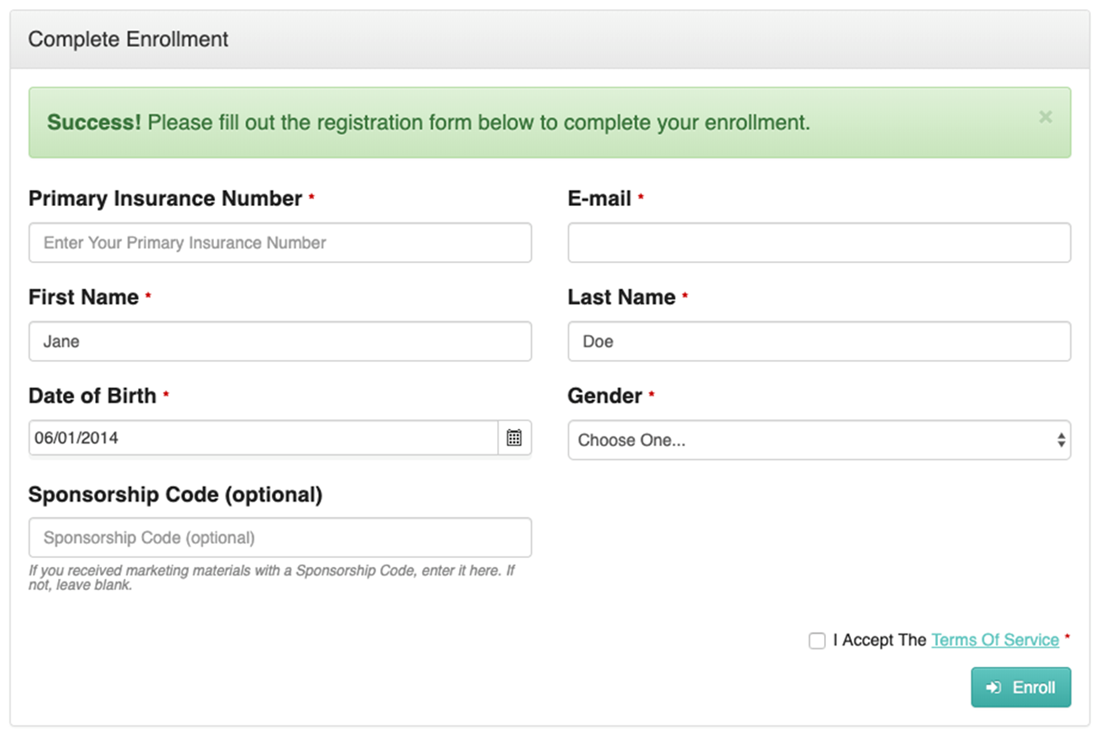 Get Your Health Record
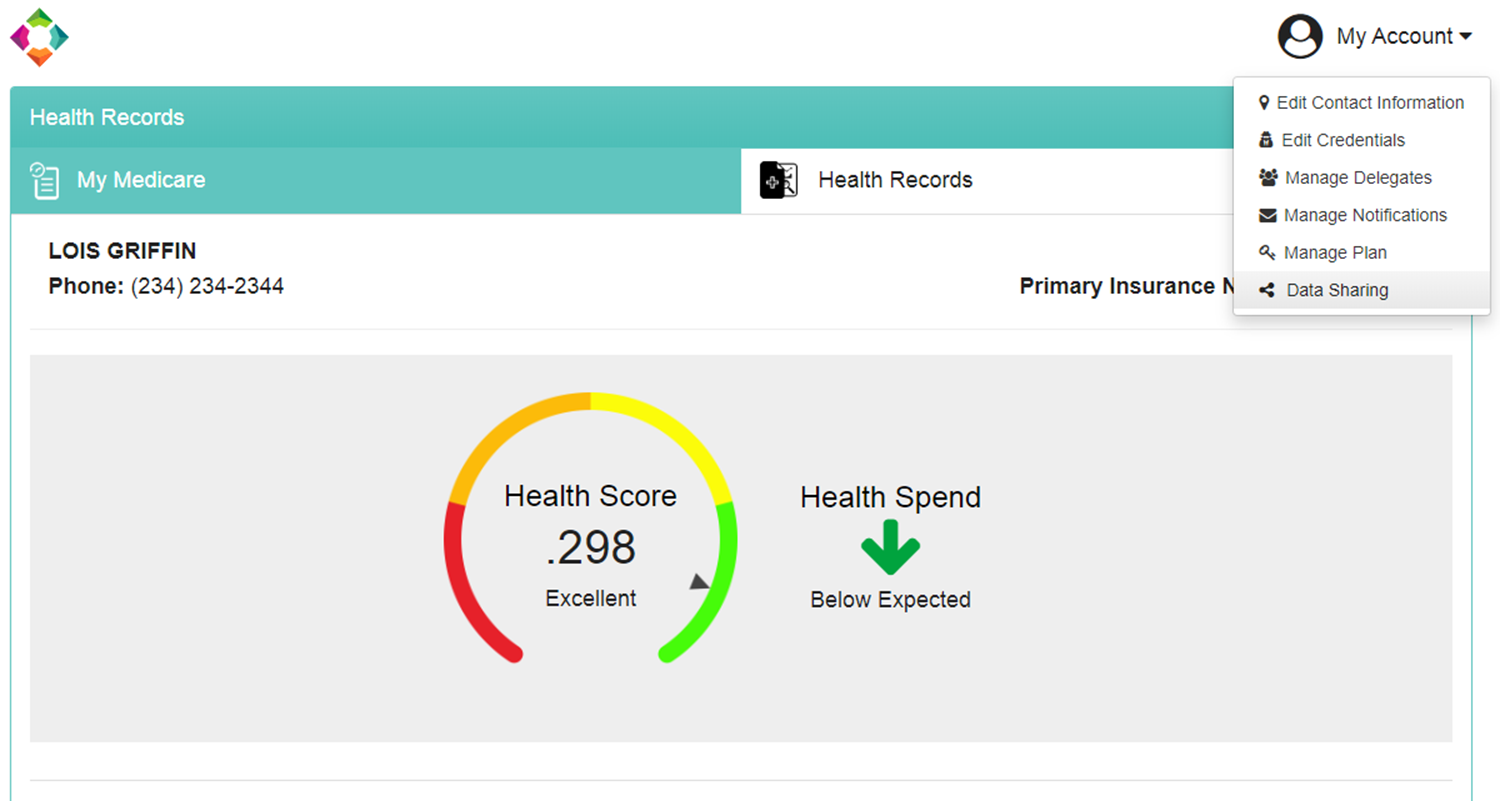 Get Your Health Record
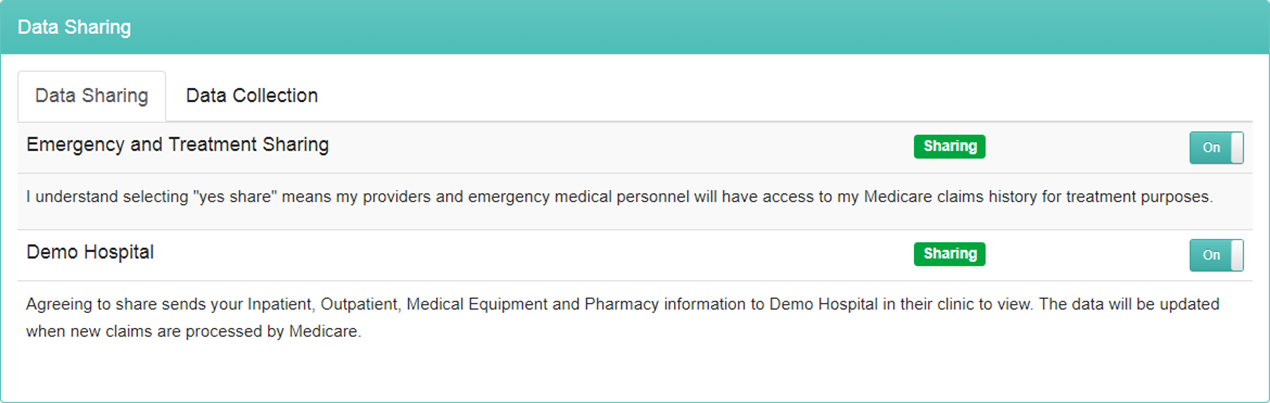 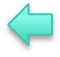 Get Your Health Record
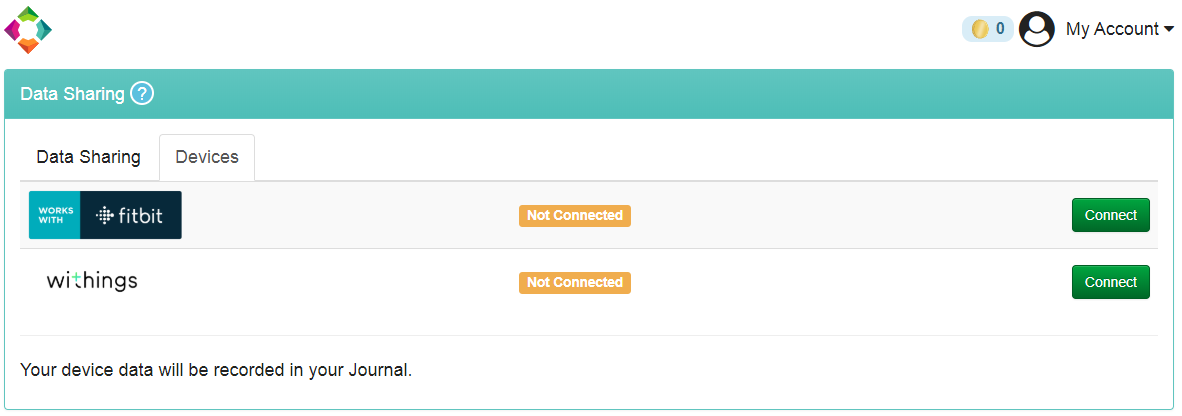 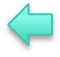 Connect WiThings Device to GYHR
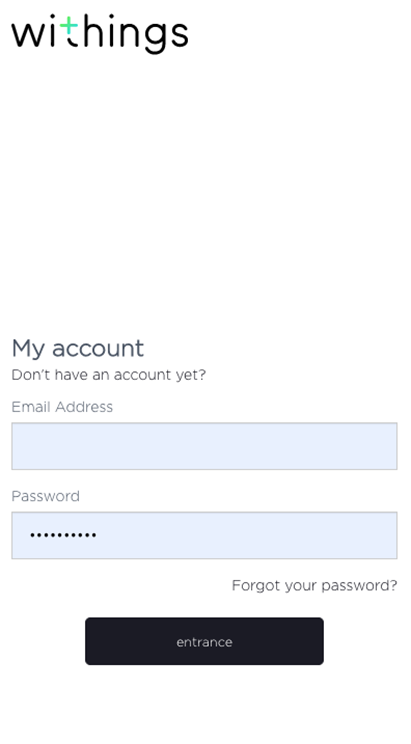 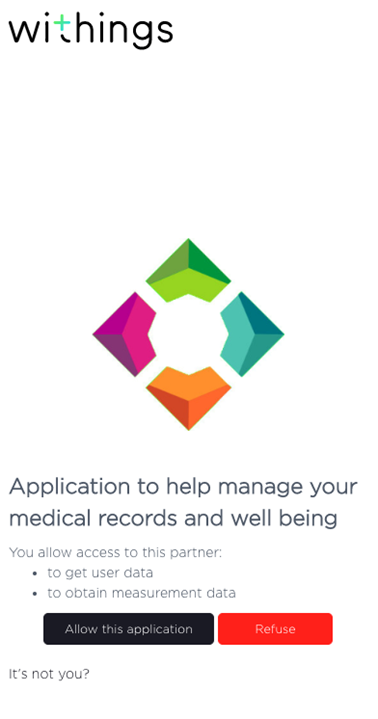 View Recordings in My Journal
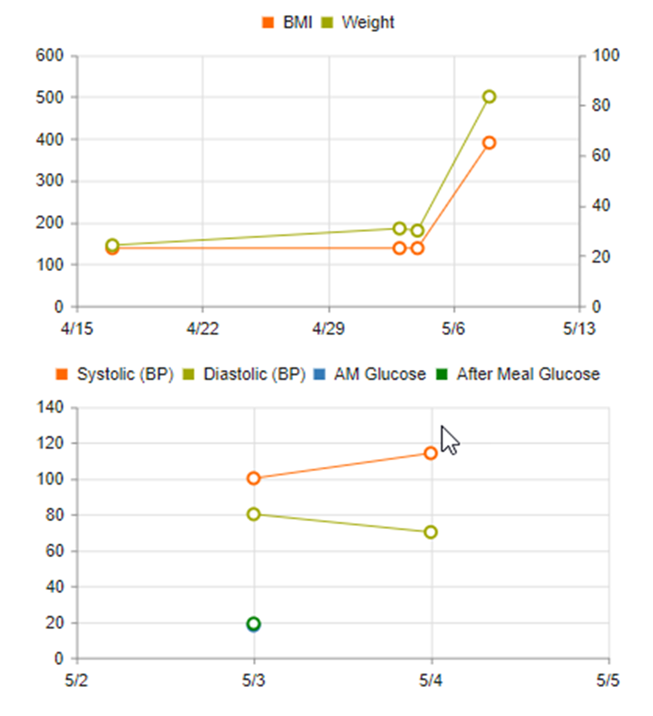 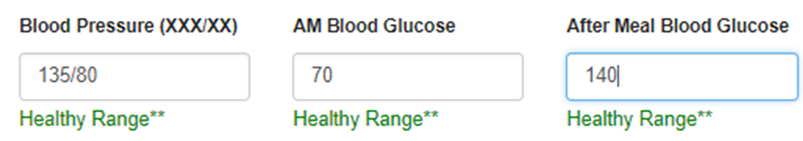 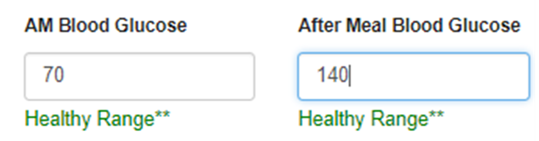 www.patientlookup.com Admin Users
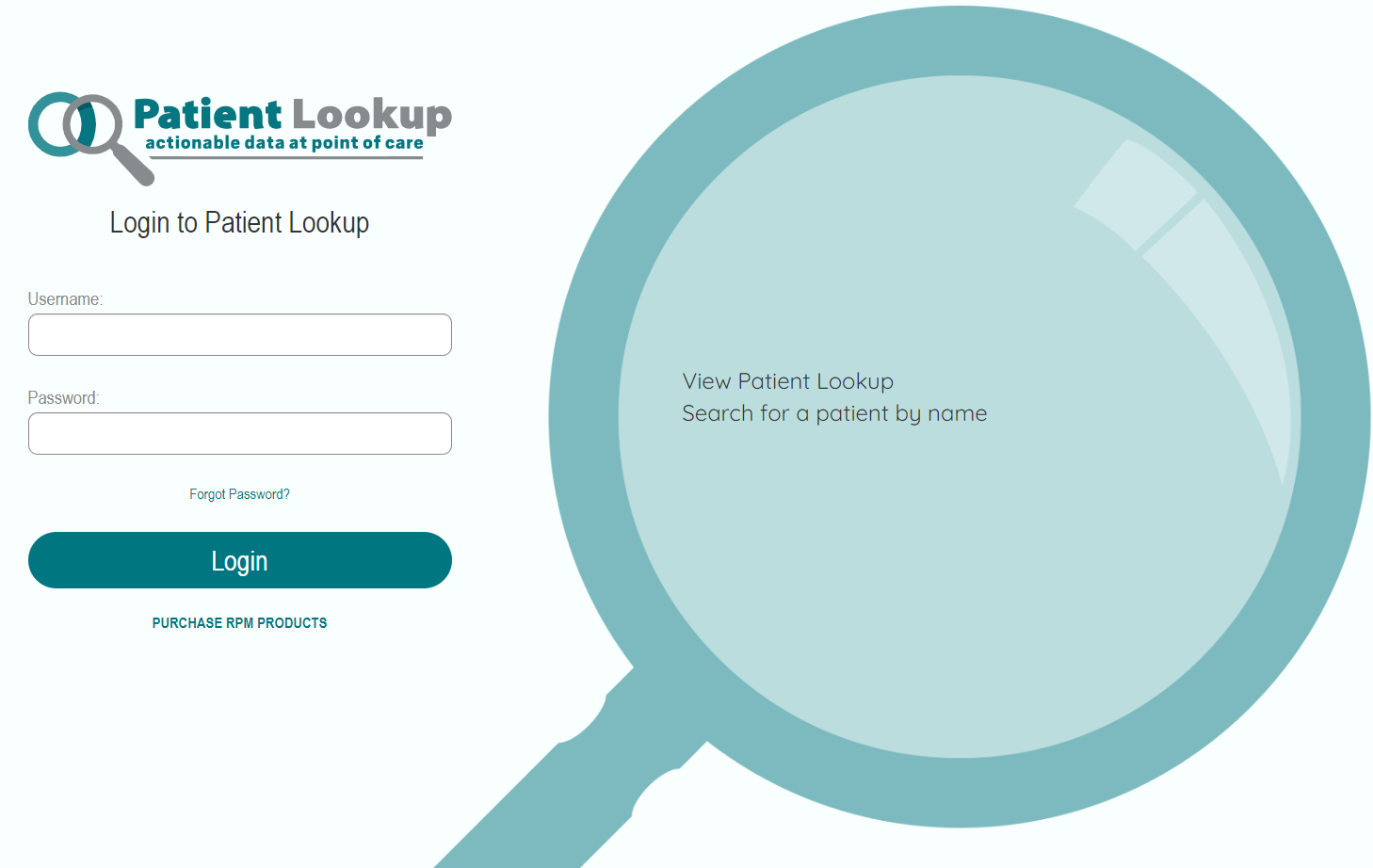 4 Years of Health History with Weekly Updates 
Diagnosis & Medications, Quality Care Gaps, Cost & Utilization 
Patient Interactive Health History Form 
Remote Patient Monitoring (RPM) Program
Patient Lookup
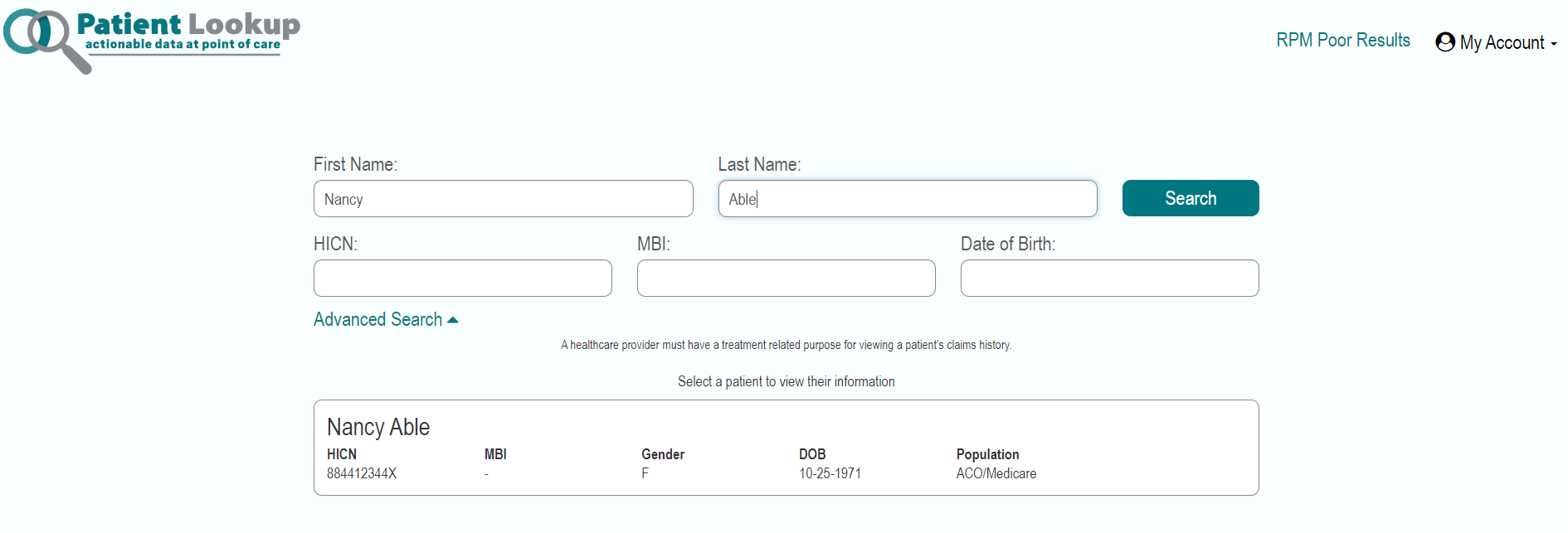 Patient Lookup
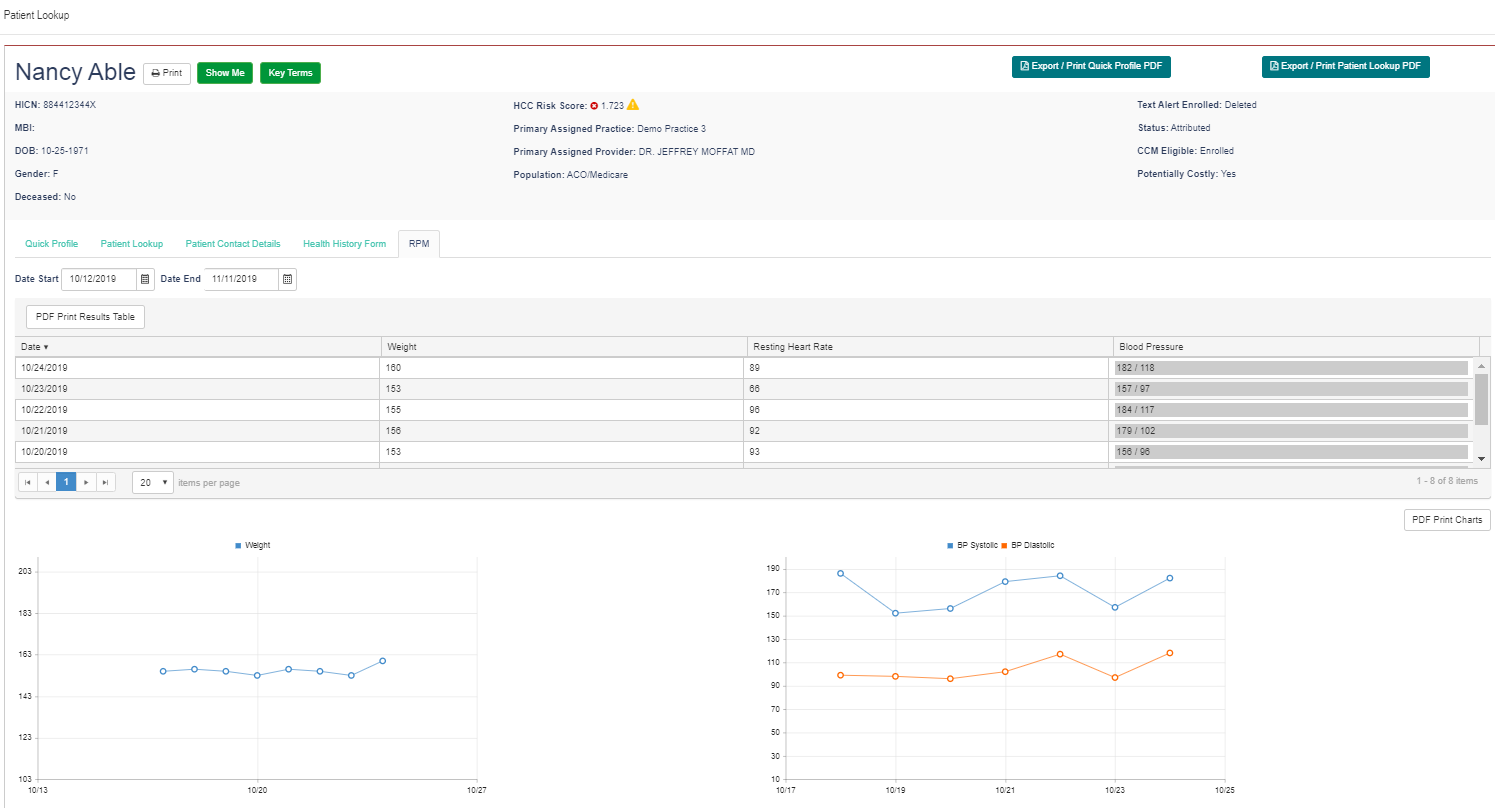 BPM Connect Factory Reset
On iOS & Android: 1. Go to devices and select settings2. Select Disassociate this Product then Remove from my account 

Device Factory Reset 1. Press and hold the monitor's button for 6 seconds until System is displayed on the screen2. Release the button. This will take you to the default option “INFO”.
3. By holding the button for about 2 seconds you can switch between the options: “INFO”, “SYSTEM”,”QUIT”, “RESET”,”DEMO”.
3. Once you see “RESET” option, click the button(do not hold).
4. To confirm “RESET” selection you have to click the button 5 times, so that count down will be displayed. This will turn off the device.
4. “SETUP” will display across the screen once the reset is over – press and hold until device turns off .



Setup New Device: 
1. Follow setup instructions starting from slide 14
https://support.withings.com/hc/en-us/articles/360024397874-BPM-Connect-Performing-a-factory-reset
Body + Weight Scale Factory Reset
On iOS & Android: 
1. Go to Settings for device 
2. Select Disassociate this Product then Remove from my accountDevice Factory Reset: 1. Hold button on the back of the scale for 8 seconds then release
2. Click button till you select Reset 3. Device will reset. You may get message go.withings.com
4. Apply weight to scale – do not set weight. Scale will then turn off


Setup New Device: 
Complete app install then click next to connect app to scale.
Hold button on the back of the scale until the mobile device detects scale. 
Click Next on app 
Continue setup starting from slide 10.